The Development of Hardware Correlator in SHAO
Zhijun Xu

Shanghai Astronomical Observatory, CAS
IVTW,10 - 13 November 2014, Groningen/Dwingeloo, the Netherlands
VLBI in China
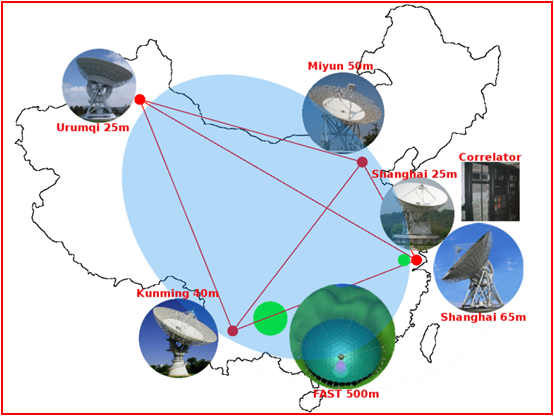 IVTW,10 - 13 November 2014, Groningen/Dwingeloo, the Netherlands
CE-1 & CE-2 Hardware Correlator
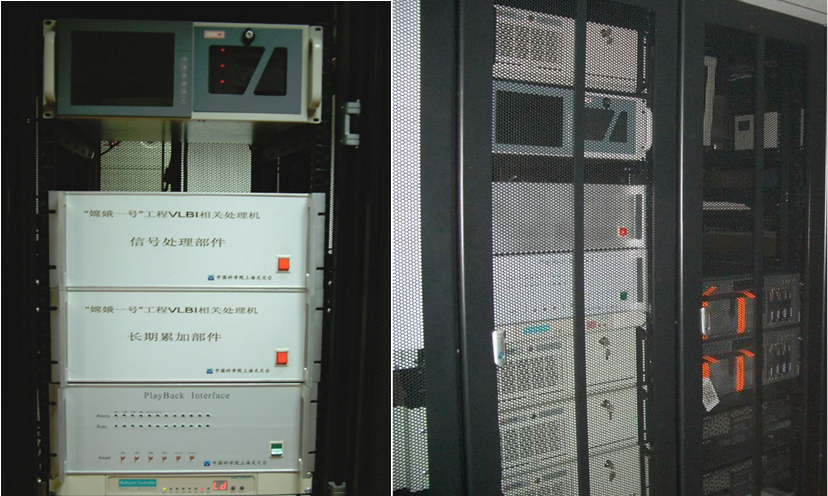 IVTW,10 - 13 November 2014, Groningen/Dwingeloo, the Netherlands
CE-1 & CE-2 Hardware Correlator
IVTW,10 - 13 November 2014, Groningen/Dwingeloo, the Netherlands
CE-3 Hardware Correlator
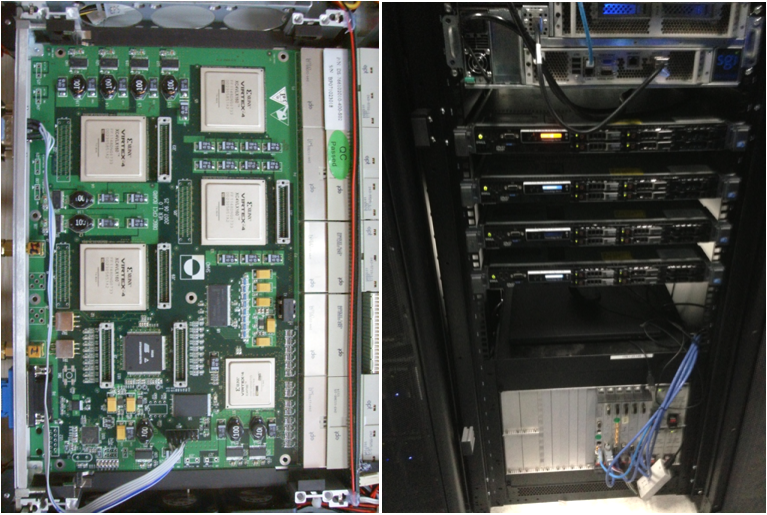 IVTW,10 - 13 November 2014, Groningen/Dwingeloo, the Netherlands
CE-3 Hardware Correlator
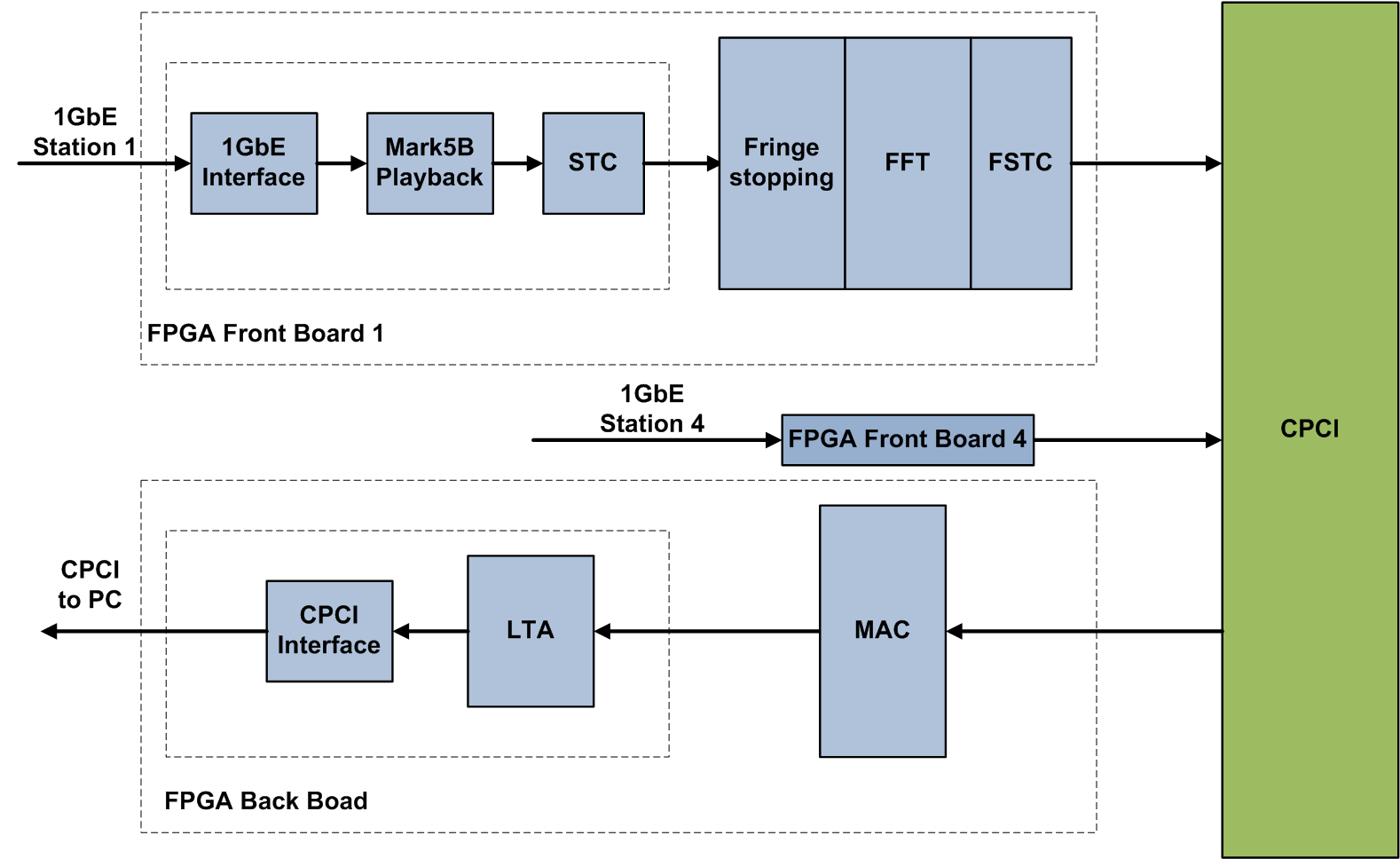 IVTW,10 - 13 November 2014, Groningen/Dwingeloo, the Netherlands
Uniboard Correlator
IVTW,10 - 13 November 2014, Groningen/Dwingeloo, the Netherlands
Uniboard Correlator
IVTW,10 - 13 November 2014, Groningen/Dwingeloo, the Netherlands
Correlator Data Explosion
IVTW,10 - 13 November 2014, Groningen/Dwingeloo, the Netherlands
Uniboard Correlator v2
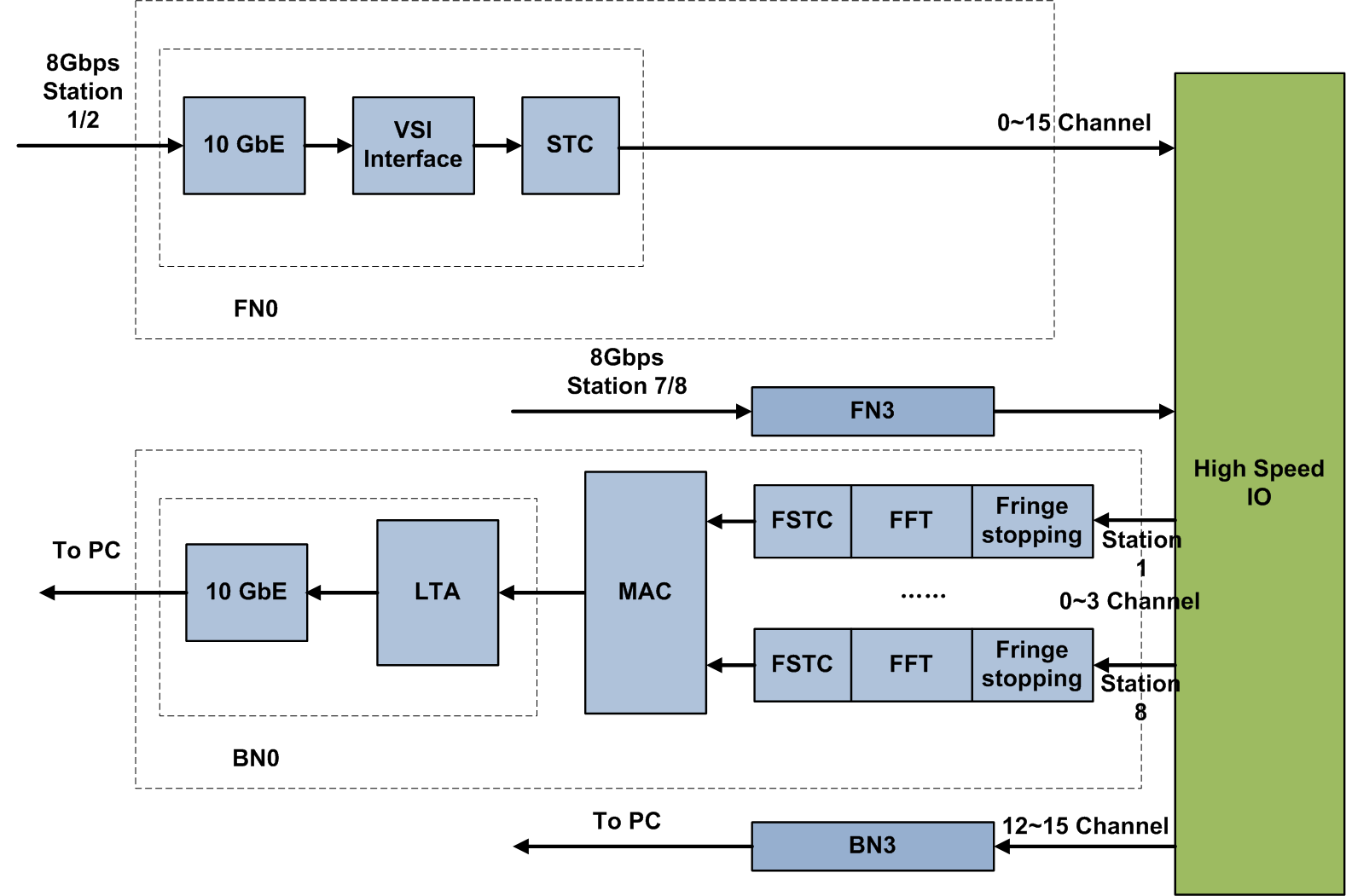 IVTW,10 - 13 November 2014, Groningen/Dwingeloo, the Netherlands
Correlator Data Explosion
IVTW,10 - 13 November 2014, Groningen/Dwingeloo, the Netherlands
Some Result
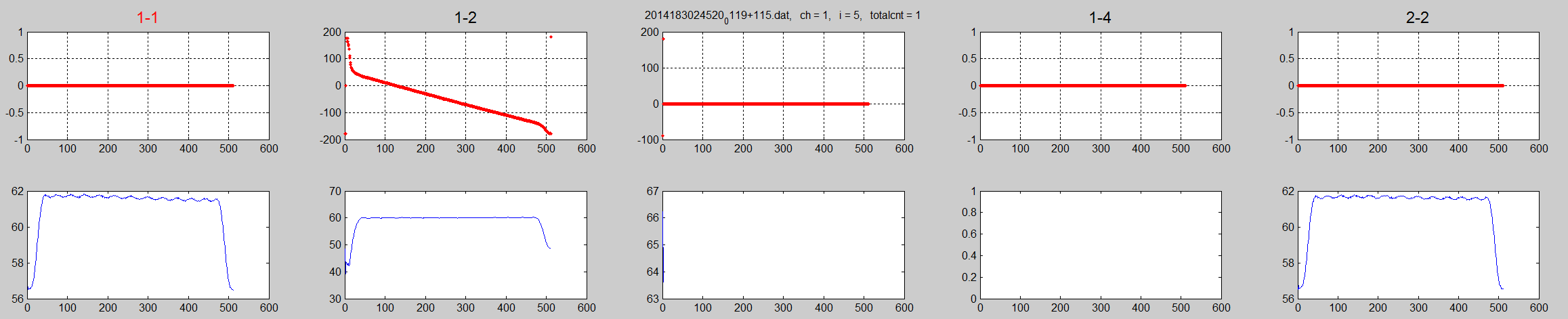 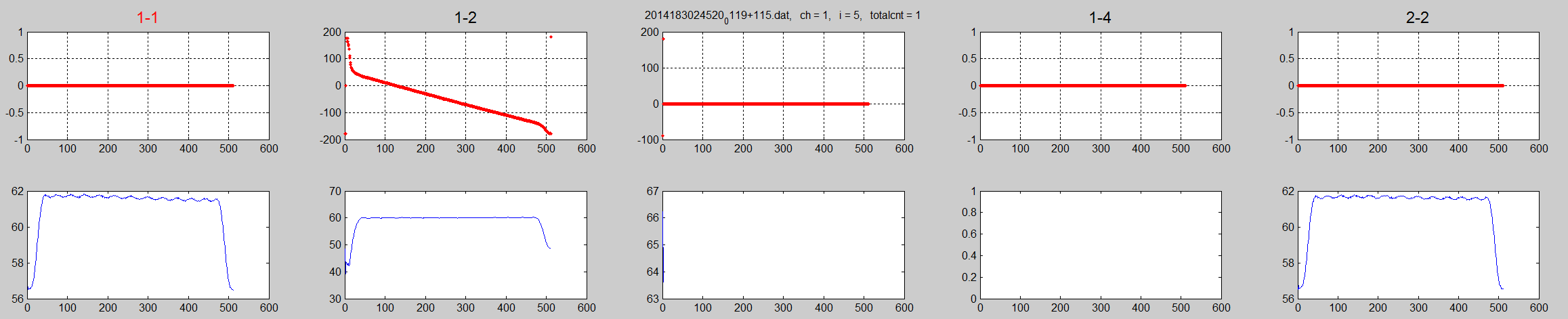 From same source and sample by 2 CDAS2 (16channel 2bits 512MHzBW)
IVTW,10 - 13 November 2014, Groningen/Dwingeloo, the Netherlands
Further Thoughts
IVTW,10 - 13 November 2014, Groningen/Dwingeloo, the Netherlands
Further Thoughts
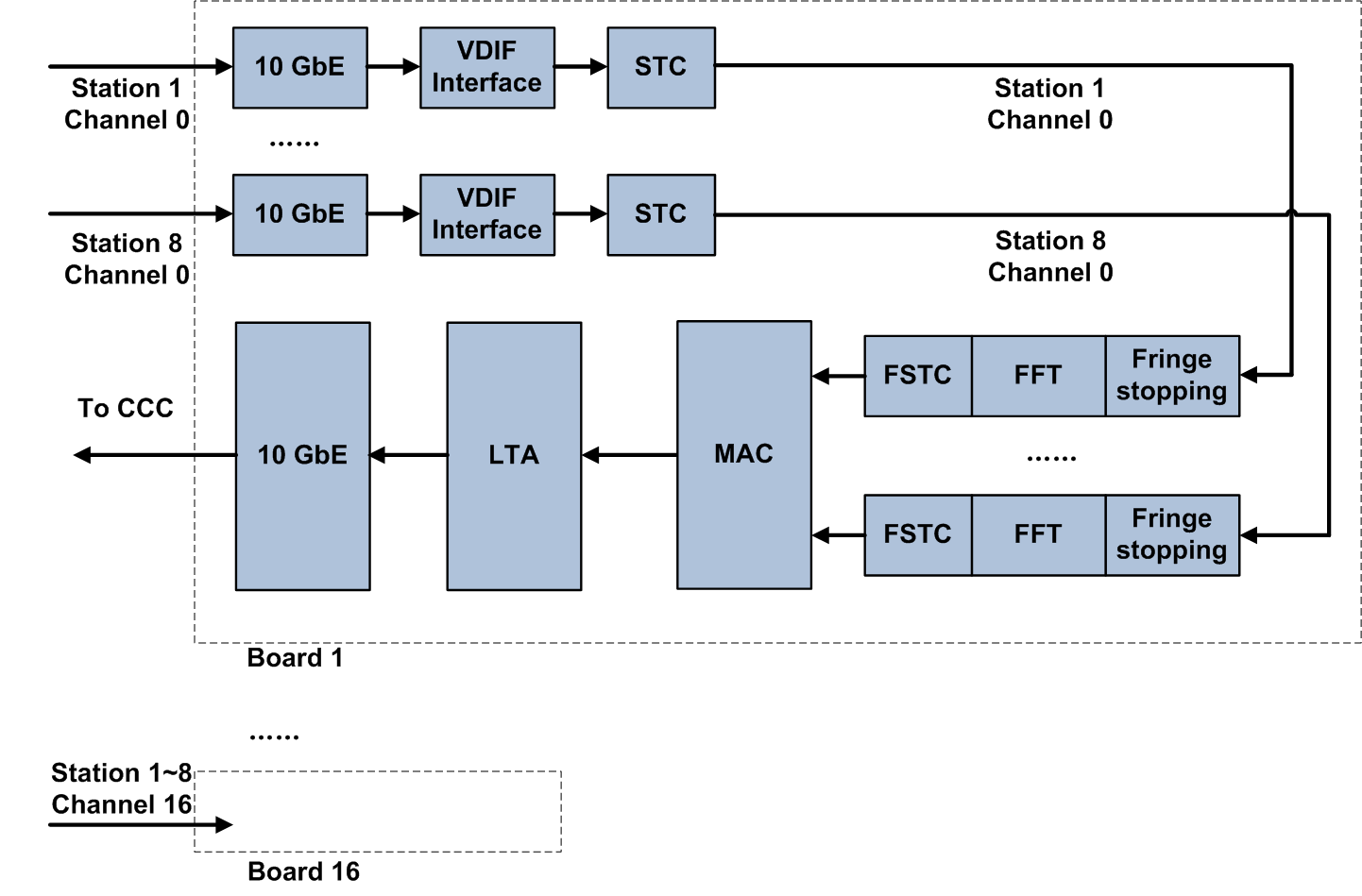 IVTW,10 - 13 November 2014, Groningen/Dwingeloo, the Netherlands
ROACH-2
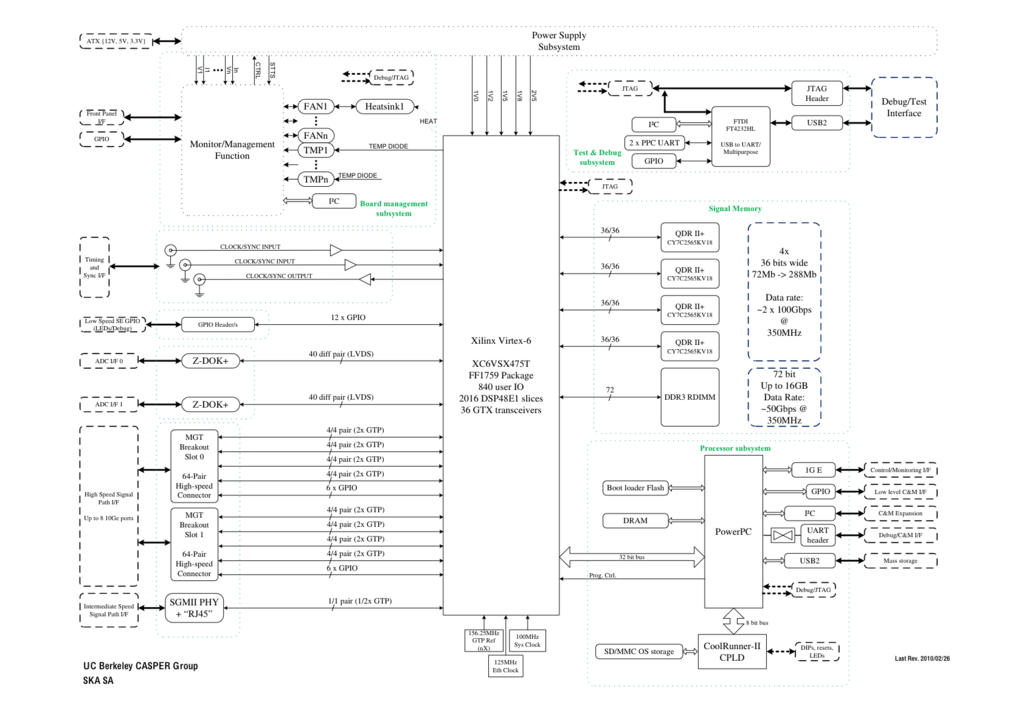 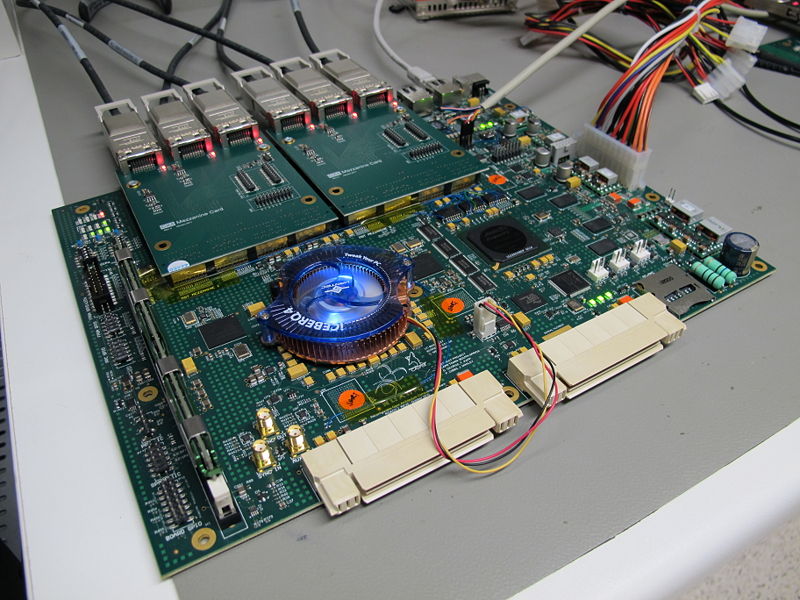 IVTW,10 - 13 November 2014, Groningen/Dwingeloo, the Netherlands
Further Thoughts
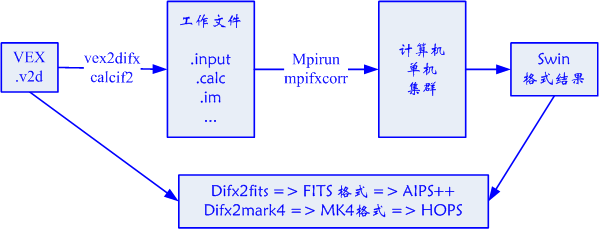 IVTW,10 - 13 November 2014, Groningen/Dwingeloo, the Netherlands
CE-3
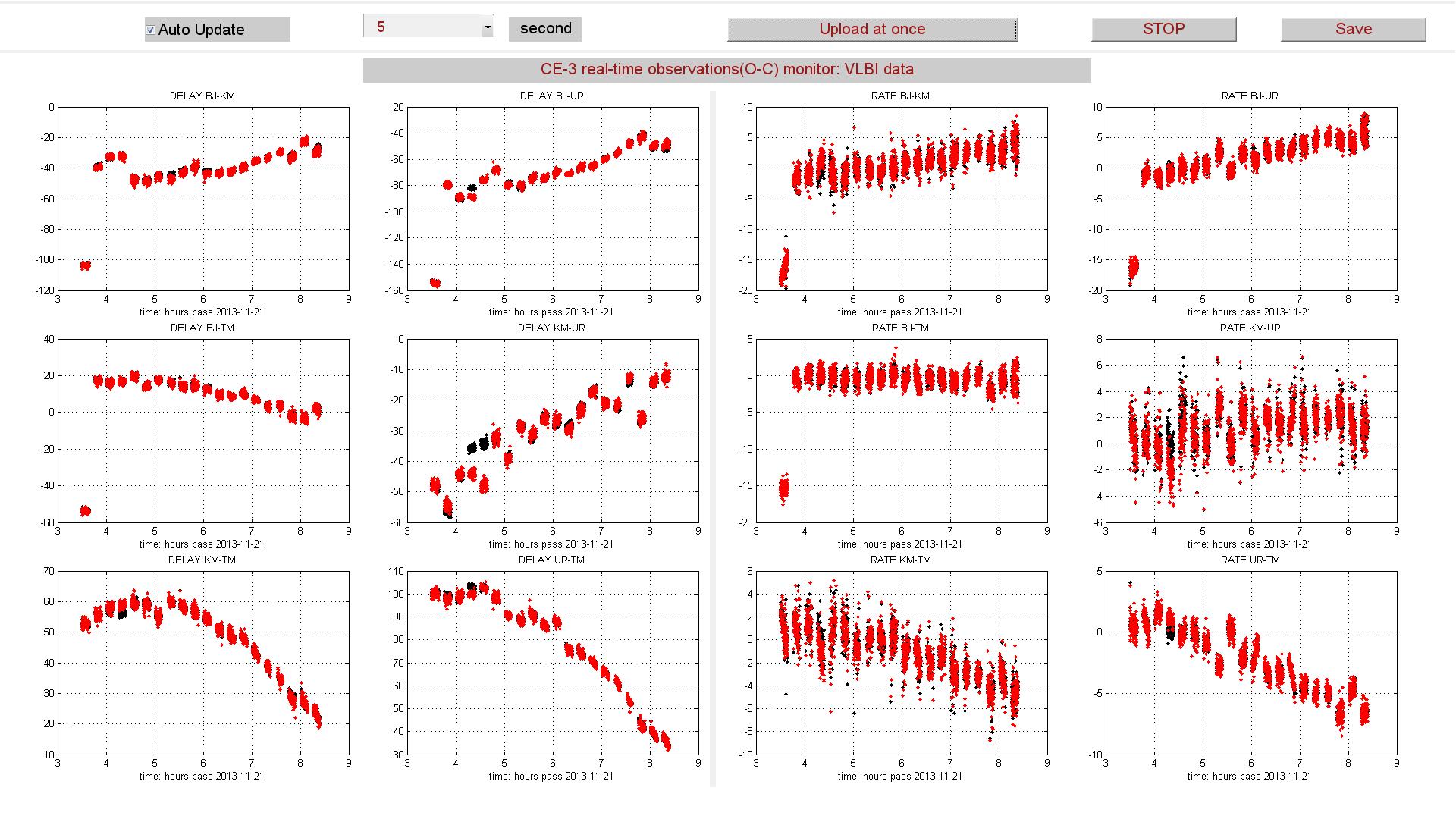 Red    Hardware Correlator
Black  Software Correlator
IVTW,10 - 13 November 2014, Groningen/Dwingeloo, the Netherlands
CE-3
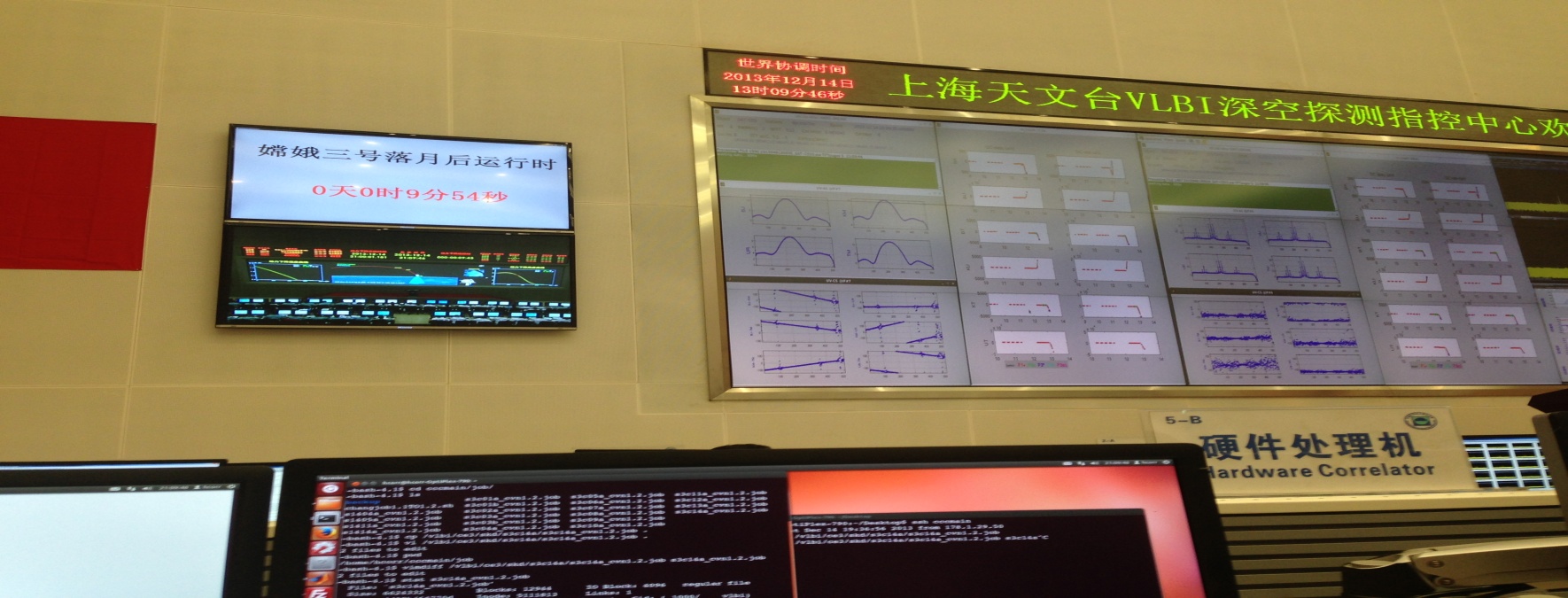 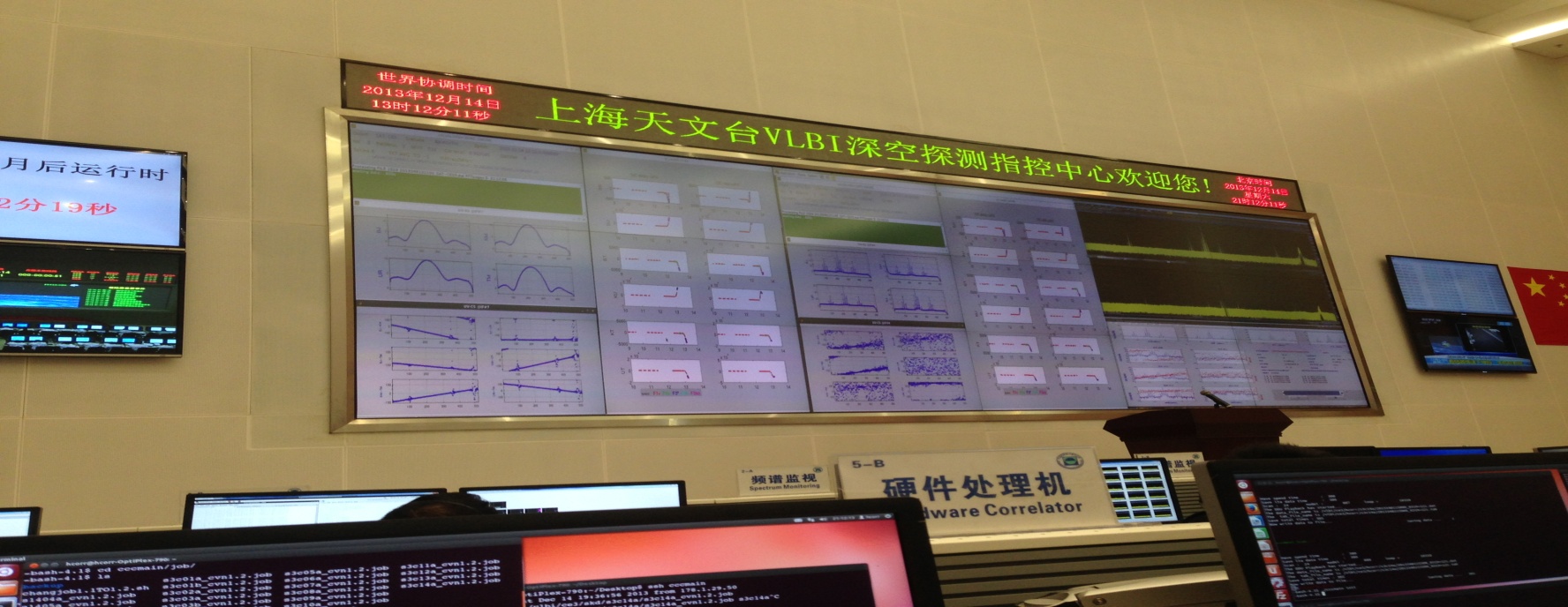 IVTW,10 - 13 November 2014, Groningen/Dwingeloo, the Netherlands
CE-5T1
IVTW,10 - 13 November 2014, Groningen/Dwingeloo, the Netherlands
Hardware Correlator Team
IVTW,10 - 13 November 2014, Groningen/Dwingeloo, the Netherlands
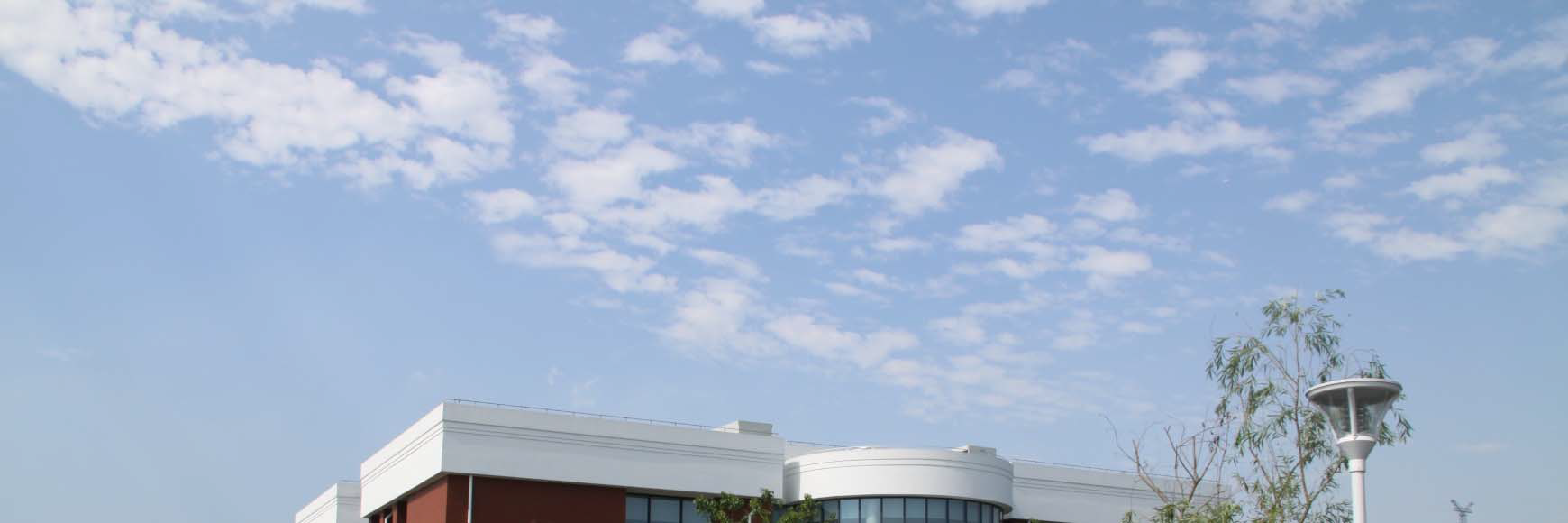 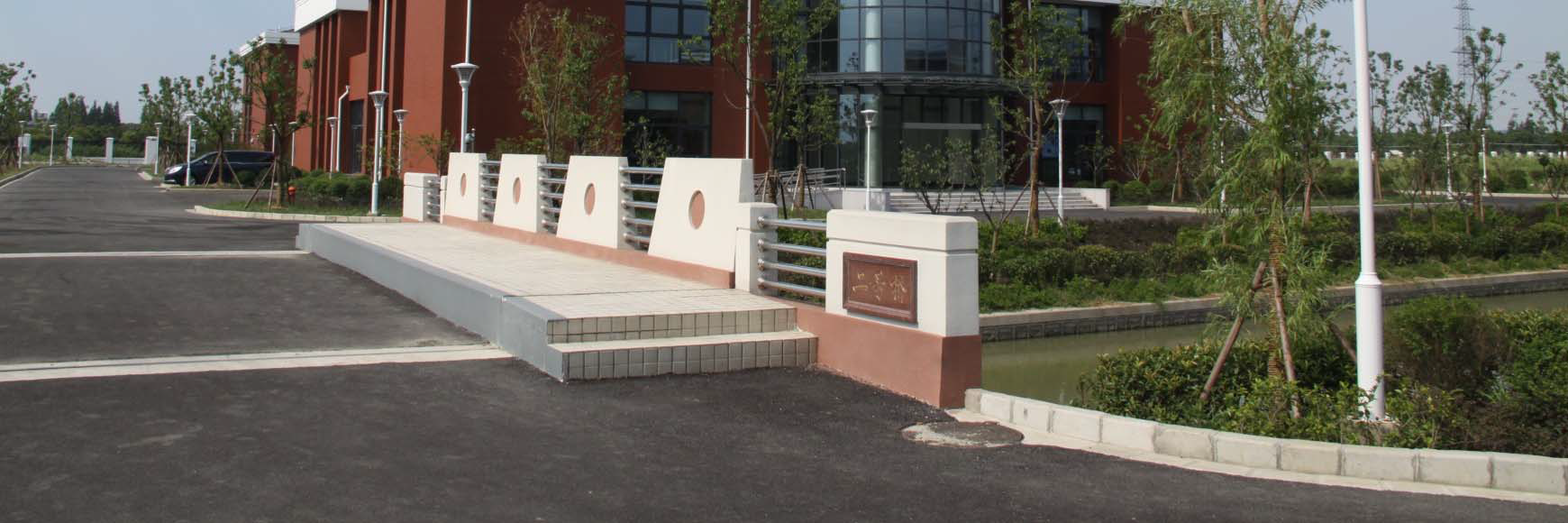 Thank You !
IVTW,10 - 13 November 2014, Groningen/Dwingeloo, the Netherlands